veterans day
By Jacob
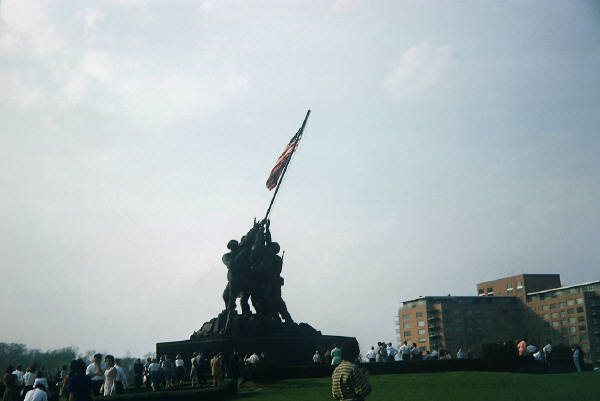 What is veterans day
Veterans day is on November 11
They honor veterans
Veterans get  honor
Veterans share there story
Veterans share a story
They help people 
They work in the military
Veterans day
Veterans day has a parade
It has veterans speeches
They fly flags
Thankful for veterans
Veterans die in war
They serve the country
You say thank you to veterans
The first  veterans day
You celebrate veterans day
It was named by president dwight
It was named  in 1954
References
http://www.pebblego.com/content/socialstudies/pgo_player.php